ВАЖЛИВО!
Історія літературознавчих вчень

Викладач: доктор філологічних наук, доцент, професор кафедри  Ніколова Олександра Олександрівна
Кафедра: німецької філології і перекладу, ІІ корпус, ауд. 307
Телефон: (061) 289-12-71
Інші засоби зв’язку: Moodle (форум курсу, приватні повідомлення)
МЕТА КУРСУ
Курс має на меті формування професійної компетентності майбутнього філолога/перекладача:  створення теоретичного ґрунту для успішного вивчення англійської, німецької, французької, іспанської літератур, знайомить з проблемним полем та дослідницьким апаратом літературознавства з урахуванням історії і сучасного стану дисципліни у вітчизняній і зарубіжній науці, сприяє формуванню вмінь та навичок застосування відповідних знань на практиці. Курс спрямований також на підвищення рівня фонових знань, емоційного інтелекту, розвиток затребуваних роботодавцями «м’яких» навичок (перекладу, рерайтингу, системно-аналітичного та креативного мислення, вміння працювати у команді, виконуючи колективні проєкти).
КОНТРОЛЬНІ ЗАХОДИ
 
Поточні контрольні заходи:
Обов’язкові види роботи:
Тестування (max 9 балів за один тест, усього – 36 балів).
Робота у групі над розв’язанням практичного завдання, пов’язаного із формуванням вмінь та навичок перекладу текстового матеріалу з галузі теорії літератури (max 6 бали, усього - 24 балів).  

Підсумкові контрольні заходи:
Письмова відповідь на заліку (аудиторно) або тестування (дистанційно) в залежності від форми навчання (max 20 балів).
Колективний проект-презентація (max 20 балів).
Відвідування занять. Регуляція пропусків.
Відвідування усіх занять є обов’язковим. Відпрацювання занять, пропущених з поважної причини, здійснюється на консультаціях (усна співбесіда за питаннями, визначеними планом заняття / виконання письмових завдань – диктанту, практичного завдання, тестування) / через дистанційне виконання завдань, виданих викладачем та пов’язаних із темою пропущеного заняття, впродовж двох тижнів після пропуску. «Накопичення» відпрацювань неприпустиме! За умови систематичних пропусків може бути застосована процедура повторного вивчення дисципліни (див. посилання на Положення у додатку до силабусу).
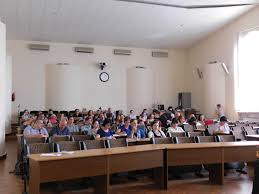 Політика академічної доброчесності
АКАДЕМІЧНА ДОБРОЧЕСНІСТЬ. Студенти і викладачі Запорізького національного університету несуть персональну відповідальність за дотримання принципів академічної доброчесності, затверджених Кодексом академічної доброчесності ЗНУ.
Усі письмові роботи, що виконуються слухачами під час проходження курсу, перевіряються на наявність плагіату. Запорізьким національним університетом укладено Договір про співпрацю з компанією «Антиплагіат». Документ передбачає вільний доступ до сервісу Unicheck (https://unicheck.com/).
Для перевірки матеріалів на плагіат може бути використане також програмне забезпечення або онлайн-сервіси, доступ до яких надає бібліотека Запорізького національного університету.
Відповідно до чинних правових норм, плагіатом вважатиметься: копіювання чужої наукової роботи чи декількох робіт та оприлюднення результату під своїм іменем; створення суміші власного та запозиченого тексту без належного цитування джерел; рерайт (перефразування чужої праці без згадування оригінального автора). Будь-яка ідея, думка чи речення, ілюстрація чи фото, яке ви запозичуєте, має супроводжуватися посиланням на першоджерело. 
Роботи, у яких виявлено ознаки плагіату, до розгляду не приймаються і відхиляються без права перескладання. Якщо ви не впевнені, чи підпадають зроблені вами запозичення під визначення плагіату, будь ласка, проконсультуйтеся з викладачем.
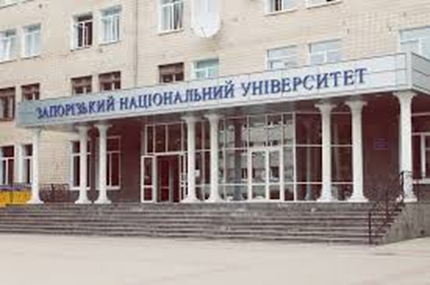 Використання комп’ютерів/телефонів на занятті
 
Будь ласка, вимкніть на беззвучний режим свої мобільні телефони та не користуйтеся ними під час занять. Мобільні телефони відволікають викладача та ваших колег. Під час занять заборонено надсилання текстових повідомлень, прослуховування музики, перевірка електронної пошти, соціальних мереж тощо. Електронні пристрої можна використовувати лише за умови виробничої необхідності в них (за погодженням з викладачем). 
Під час виконання заходів контролю (термінологічних диктантів, контрольних робіт, іспитів) використання гаджетів також заборонено. У разі порушення цієї заборони роботу буде анульовано без права перескладання.
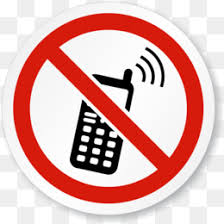 Базовою платформою для комунікації викладача зі студентами є Moodle. 
Важливі повідомлення загального характеру – зокрема, оголошення про терміни подання контрольних робіт, коди доступу до сесій та ін. – регулярно розміщуються викладачем на форумі курсу. Будь ласка, перевіряйте повідомлення вчасно. Для персональних запитів використовується сервіс приватних повідомлень. Відповіді на запити студентів подаються викладачем впродовж трьох робочих днів. Для оперативного отримання повідомлень про оцінки та нову інформацію, розміщену на сторінці курсу у Moodle, будь ласка, переконайтеся, що адреса електронної пошти, зазначена у вашому профайлі на Moodle, є актуальною, та регулярно перевіряйте папку «Спам».  
Якщо за технічних причин доступ до Moodle є неможливим, або ваше питання потребує термінового розгляду, направте електронного листа з позначкою «Важливо» на адресу anikolova@ukr.net. У листі обов’язково вкажіть ваше прізвище та ім’я, курс та шифр академічної групи. Ел. пошта має бути підписана справжнім ім’ям і прізвищем! Адреси типу user123@gmail.com не приймаються!
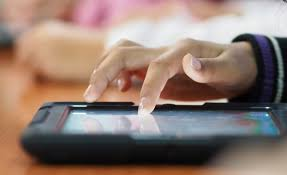